Мини-музей «Снегурочка»
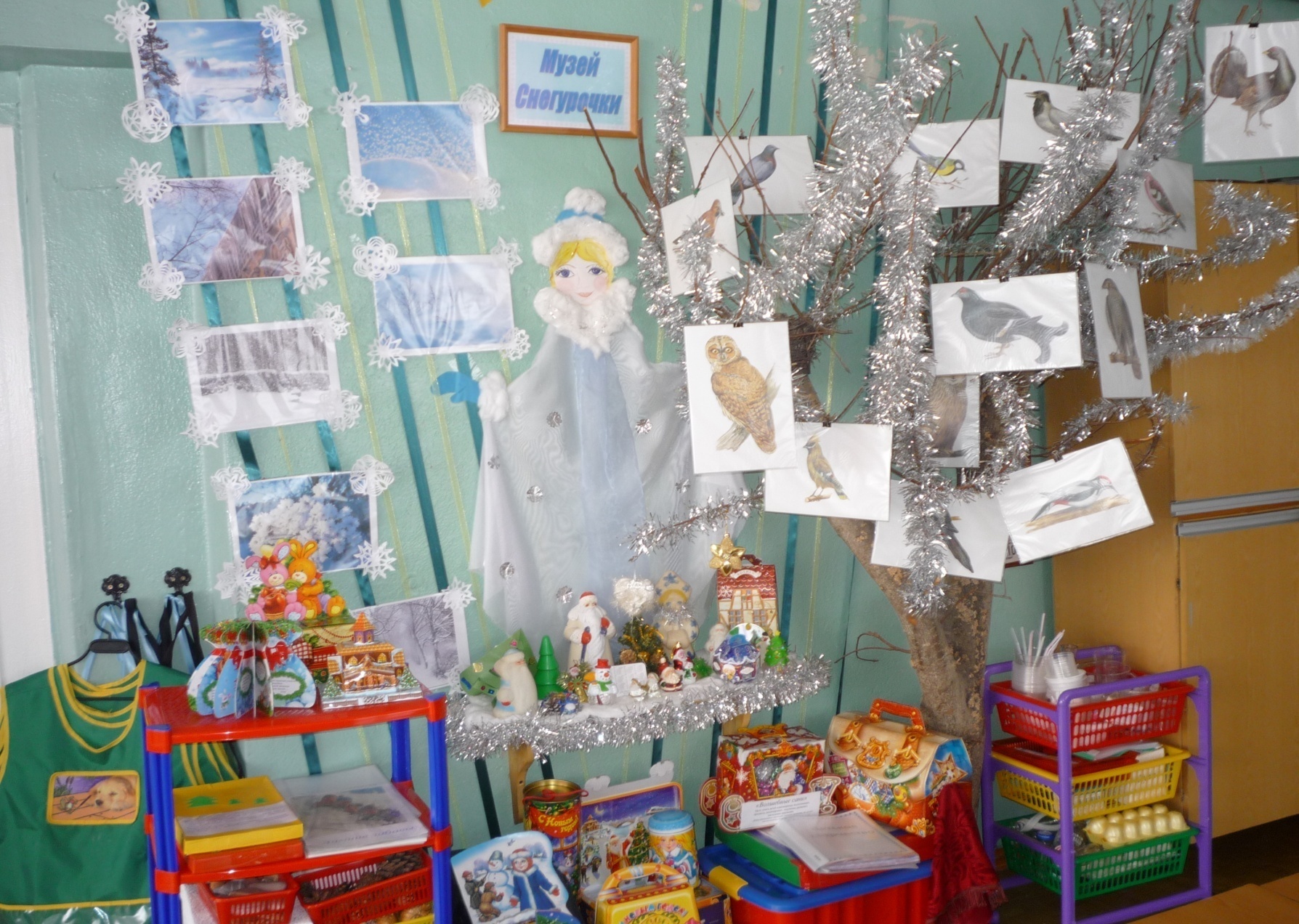 Мини-музей «Лета»
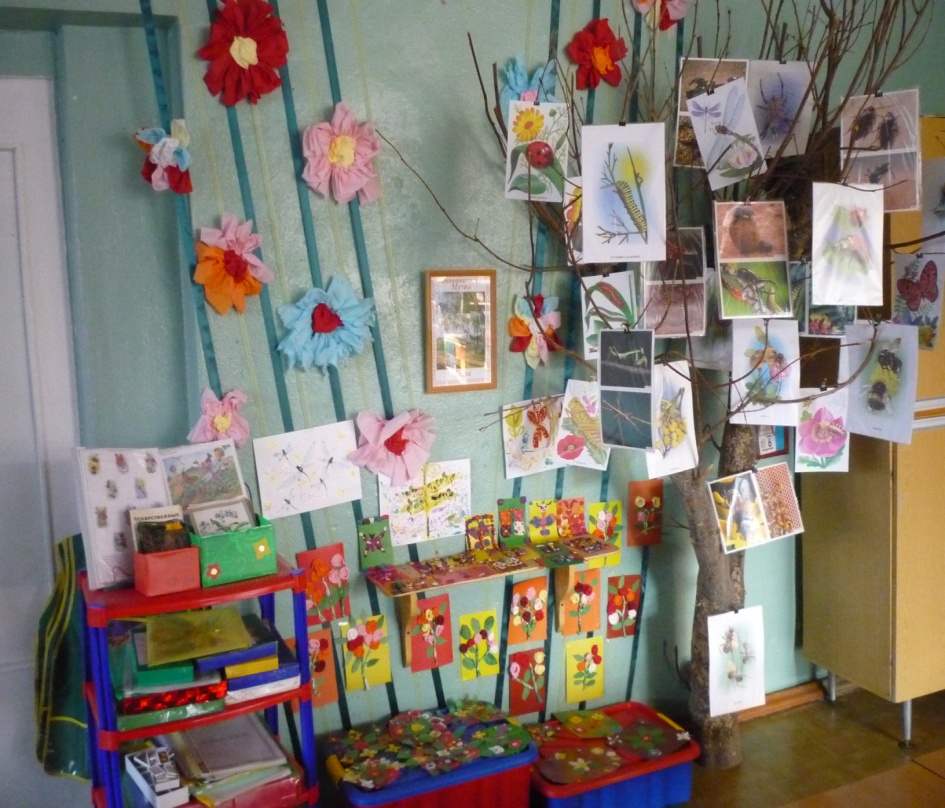 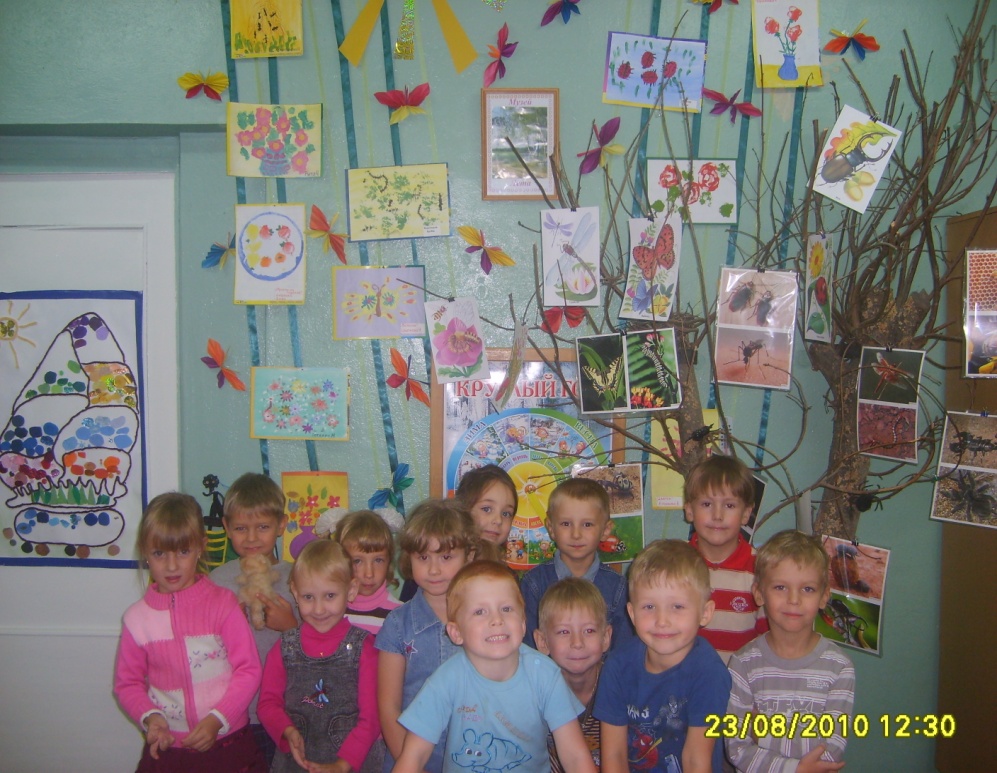 Мини-музей «НАША РОДИНА – РОССИЯ »
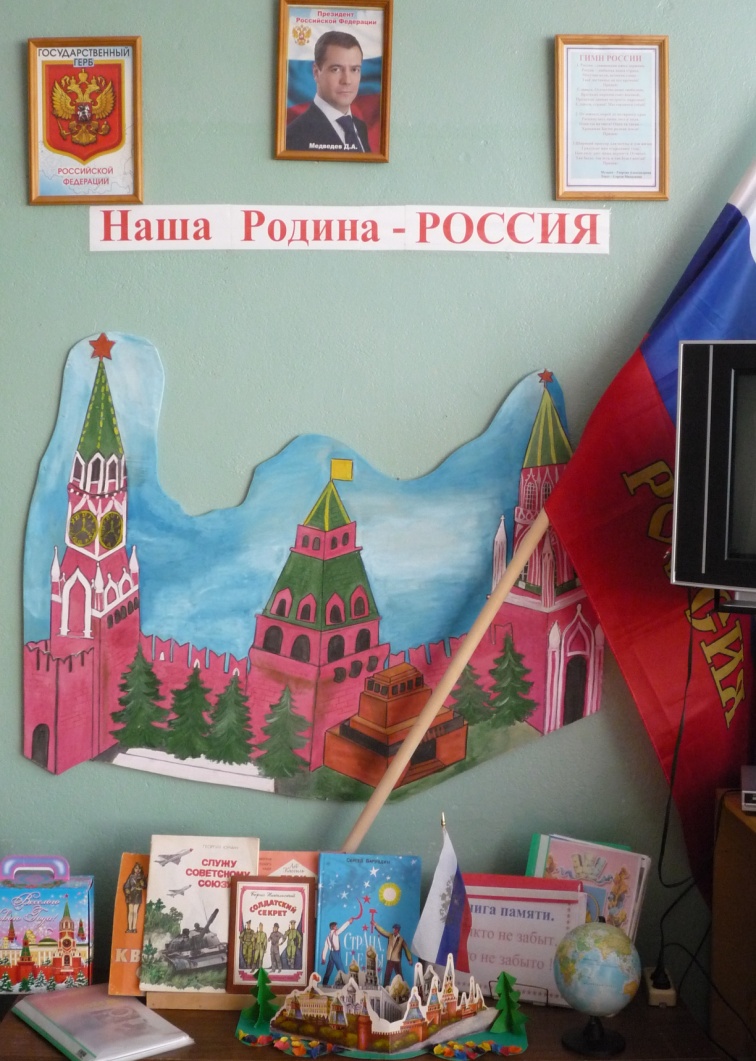 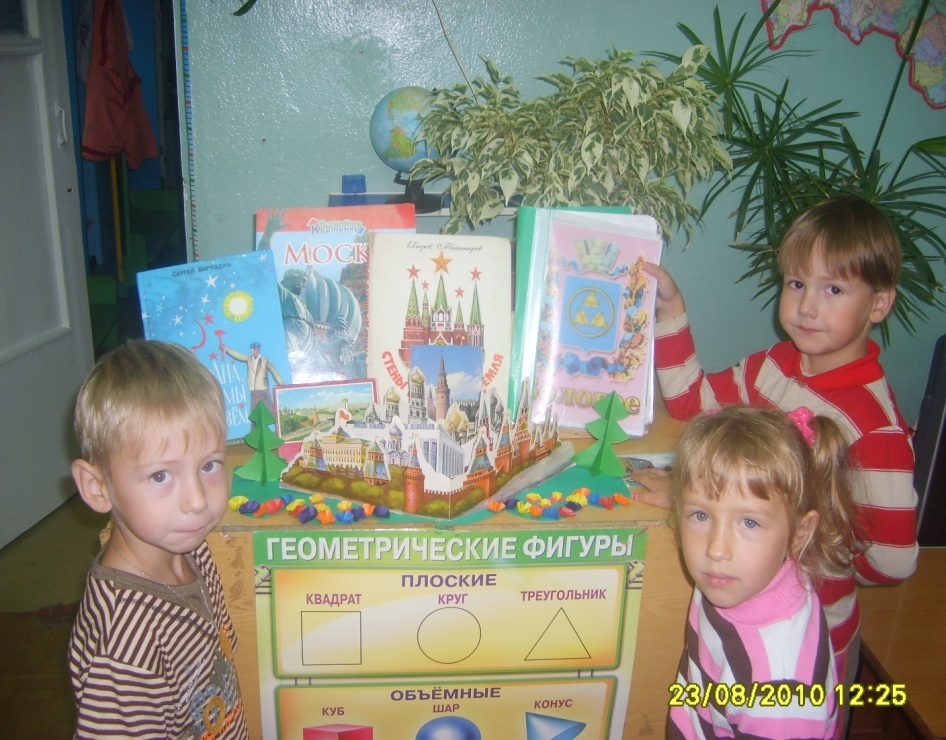 «Музей измерений»
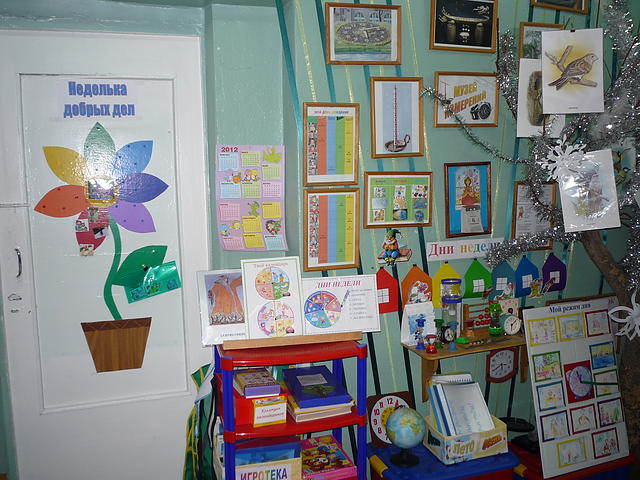 Автор Осташова Ольга Владимировна
 
Воспитатель МБДОУ детский сад №4  «Светлячок» 
       г.Бологое,  Тверской области 

2012г.